YOUR CHURCH NAME HERE - THE CHILDREN’S SOCIETY
ADVENT CHALLENGE!
Can you complete 24 small acts of kindness in the days of December leading up to Christmas  Day? Tick them off as you complete them (they can be done in any order). By Christmas Day the  world around you will be just that little bit better! On Christmas Day read through prayer overleaf -  put it somewhere in your home where everyone can see it.
Write a Christmas card to your postal worker
Write
Tell someone your
favourite Christmas 
cracker joke
Tell  someone  your  favourite  Christmas  cracker  joke
Think about the last time you felt God’s presence in your life
Take  some  food to a  neighbour
a Christmas
Pray for someone you think is having a difficult time
Tidy a shared space
Think about  when you last  felt
God’s presence  in your life
Pray for  someone you  think is having a  difficult time
Tidy a
card to your
shared
local postal
space
worker
Promote  your  Church’s  Christingle – design posters for display and get busy on social media!
Have
you a new MP?
Even if you haven’t,
Put  out
some food  for birds
Invite  someone  you know to  one of
the Christmas
services
Put  up some
Christmas  decorations  in a
shared  space
Send your MP a Christmas card. For ideas on what to write visit bit.ly/TCSmessage
Donate
Put up some Christmas decorations in a shared space
some
send them a Christmas
food to a
foodbank
what to write visit  bit.ly/TCSmessage
Pick
up litter  with people  you know in  a park or  playground
Give
a small  bunch of  flowers
to someone
Imagine  you’re a  character from  the Christmas
story: what are
they thinking?
Give a small bunch of flowers to someone
Think  about 3  things
you are thankful
to God for
Write
Pray for
a thank
children
you
who are
note to
alone this
someone
Christmas
Give
a friend a  Bag For Life  as a  present
Write
a Christmas  card to  someone you’ve  not sent
one to before
Write
a Christmas  card to your  local
bin collector
Do      something  you wouldn’t  normally
do but Jesus  would
Compliment  three people  today
Take  some  food to a  neighbour
Changing children’s lives
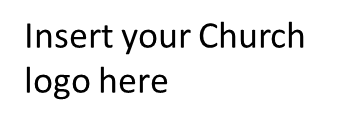 A Christmas prayer for the work of The Children’s Society
Lord Jesus, born in a stable,
Give courage to all who do not have a safe place to call home.
Lord Jesus, for whom the angels sang,  Give the song of the kingdom to all who weep.
Lord Jesus, worshipped by the shepherds,  Give peace on earth to all who are oppressed.
Lord Jesus, visited by both wise and meek,  Give wisdom and humility to all who govern.
Lord Jesus, whose radiance filled a lowly manger,
Shine in our lives today, give hope to all vulnerable children and young people and  bless the work of The Children’s Society in giving them a brighter future.
Amen
Some sections of this prayer adapted from New Patterns for Worship
CAMPAIGN FOR CHANGE IN 2020
Become a Children’s Society campaigner in 2020. Find out how by following this  link: bit.ly/what-u-can-do (please note this link is case-sensitive).
Changing children’s lives
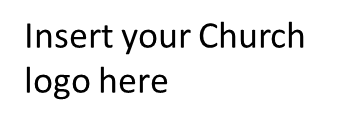